Symmetry properties of circular functions
14E
https://docs.google.com/forms/d/1bQflCcYFNxKXeBwJEoR9wUpB0DcV-8w5SRB3mby2kUs/copy
https://docs.google.com/presentation/d/1AyIdLF7iCW_zwxyq7xN2eZ8QjCA5Ickt39d1sQvwqfQ/copy
Exact value for reference angle plus = or - sign
Find reference angle
Decide which quadrant this angle is
Find smallest positive co-terminal angle
Steps for Finding the Trigonometry exact values
quadrants
The coordinate axes divide the unit circle into four quadrants. The quadrants can be numbered, anticlockwise from the positive direction of the x-axis, as shown.
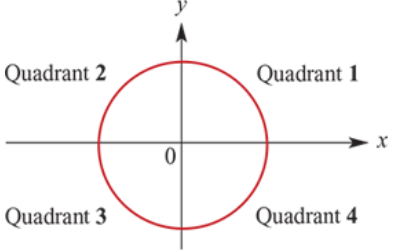 quadrants
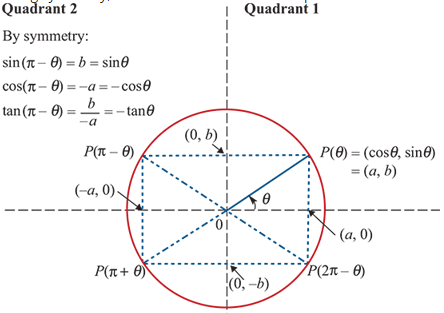 Using symmetry, we can determine relationships between the circular functions for angles in different quadrants.
Note:
These relationships are true for all values of θ.
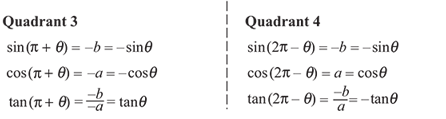 Signs of circular functions
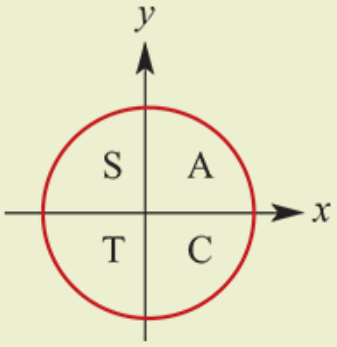 1st quadrant     all are positive       	(A)
2nd quadrant    sin is positive          	(S)
3rd quadrant    tan is positive         	(T)
4th quadrant    cos is positive          	(C)
Negative of angles
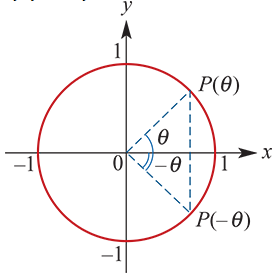 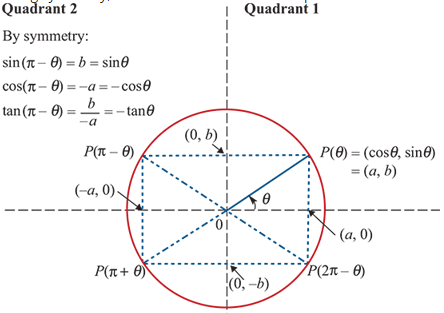 example
If sinx=0.6, find the value of:
sin(π−x)
sin(π+x)
sin(2π−x)
sin(−x)
Solution
sin(π−x)=sinx=0.6
sin(π+x)=−sinx=−0.6
sin(2π−x)=−sinx=−0.6
sin(−x)=−sinx=−0.6
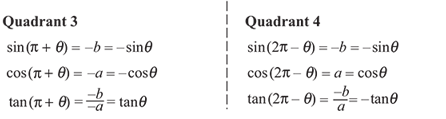 example
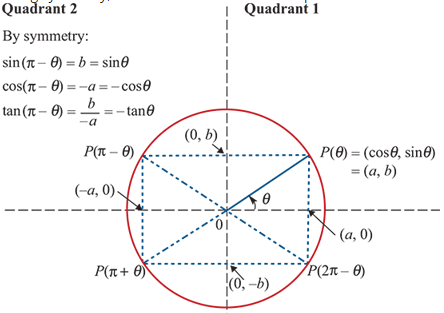 If cosx°=0.8, find the value of:
cos(180−x)°
cos(180+x)°
cos(360−x)°
cos(−x)°
cos(180−x)°=−cosx°=−0.8
cos(180+x)°=−cosx°=−0.8
cos(360−x)°=cosx°=0.8
cos(−x)°=cosx°=0.8
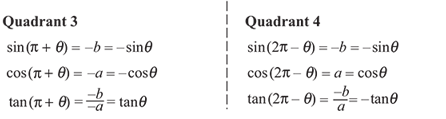